COMMERCIALISM POLICY
COMMERCIALISM
Inclusion of visual, written, or verbal references to any organization for the promotion or commercial advantage of that organization or the commercial disadvantage of a competing organization.
THE STRENGTH OF MTI
UNIQUE MEMBER MAKE-UP
Principal benefits of MTI membership
Ancillary benefits of MTI membership, including commercialization opportunities

The MTI atmosphere: 
People are comfortable asking questions relating to conflicts of interest without feeling awkward or accusatorial. Recusing oneself from discussions that might be perceived as constituting a conflict is the norm rather than the exception.
PRINCIPAL BENEFITS OF MEMBERSHIP
Practical, generic, nonproprietary studies.
Selection, design, fabrication, testing, inspection, performance.
Evaluation of metallic and non-metallic materials.
Optimum design applications.
Fitness-for-service.
Mechanical integrity and life cycle determinations.
Economic factors affecting performance of vessels, 	tanks, piping and other components
ANCILLARY BENEFITS OF MEMBERSHIP
Access to solutions to nonproprietary problems of major concern to the process industries.
Utilize MTI’s forums, web site, online communities, books, reports, software, and video training Programs immediately as needed.
Leverage their technology investment.
Capitalize on the extensive expertise of member company representatives, and establish relationships with important customers.
WHAT IS ALLOWED WHEN PRESENTING
The presenter shall use the MTI template
The first slide:
shall include the name of author(s)/presenter(s)
can include their affiliations, companies, supporting organizations, sponsoring technical committee, and corporate logo.
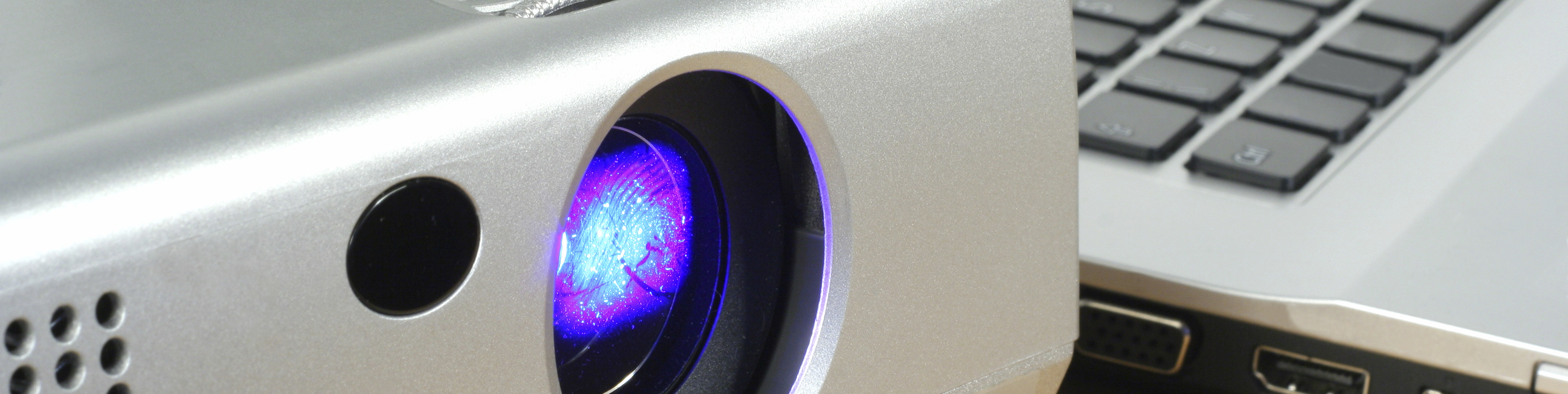 CHECKLIST FOR PRESENTATIONS
No logos and watermarks on your slides.
No photographs of equipment with names/logos.
No building signs.
Don’t imply MTI approves or endorses a product.
Handouts to be noncommercial information
During Meetings
Vendor members identify opportunities. Companies’ products that are good candidates for solutions to specific material requirements of producer members.
After Meetings
Commercial information exchange to happen outside meetings.
CONFLICTS
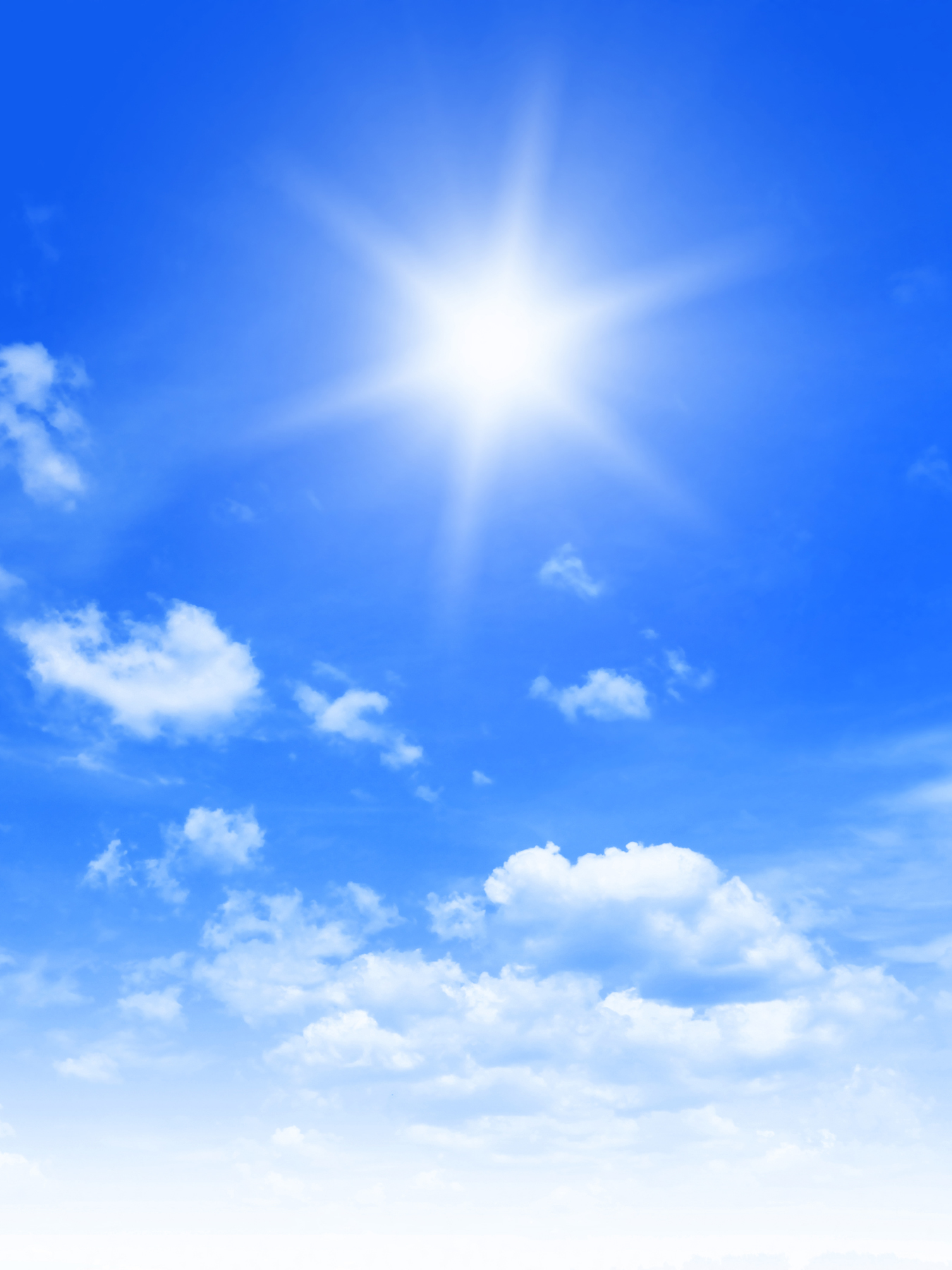 Conflicts of interest expected. Resolved by “sunshine and 	oversight.”
Marc Cook – Conflict of Interest Committee Leader
EXAMPLES OF COMMERCIALISM
Responding to an RFP without prominent disclosure of a commercial interest in the project.
Without such disclosure, expressing a biased 	opinion during a TAC Meeting or on the website.
Distribution of unrequested sales materials during an MTI Meeting [or employing the MTI mailing list].
Over-reaching sales promotional activities during MTI meetings, social affairs, or employing the website.
Remember, when in doubt, take it out!